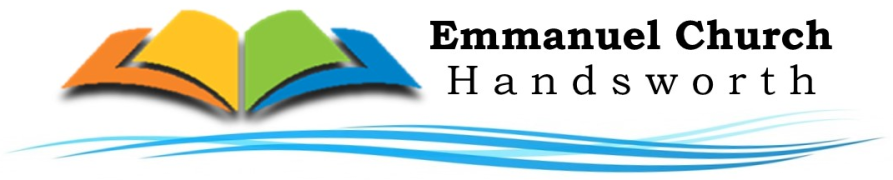 Bible Reading 
Luke (ਲੂਕਾ) 23: 1-25
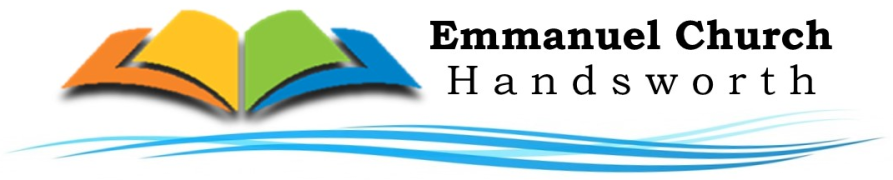 Six stages to Jesus’ trials

 (1) 	The Jewish religious trials
(i)   Jesus before Annas (former High Priest)
(ii)	  Jesus before Caiaphas (Current High Priest) and part of the 	  Sanhedrin (Jewish Council) in early hours of Good Friday
(iii) Jesus before Caiaphas (Current High Priest) and full 			  Sanhedrin (Jewish Council) at dawn

(2)    The Roman criminal trials 
 Jesus initially before Pilate
 Jesus before Herod
 Jesus finally before Pilate
The Roman Criminal Trials
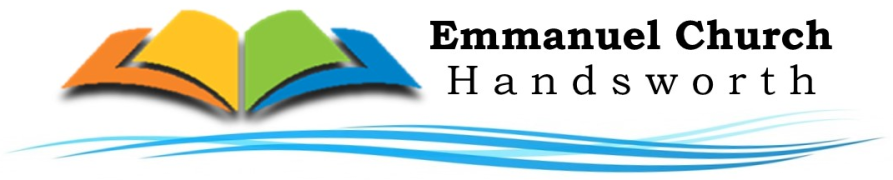 (1) Jesus before Pilate for the first time (Luke 23:1-5)
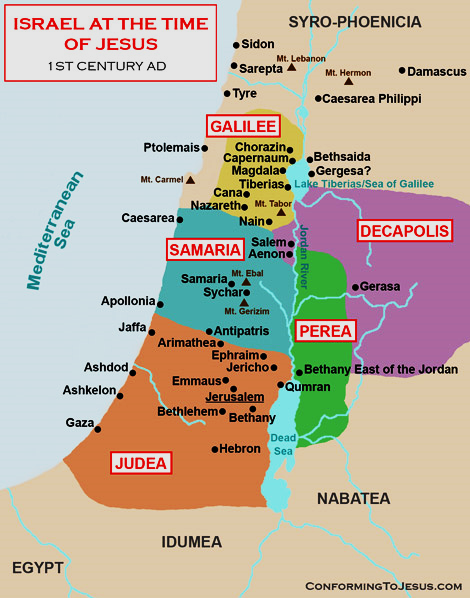 The Roman Criminal Trials
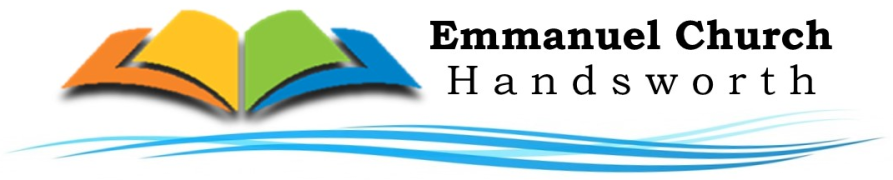 (1) Jesus before Pilate for the first time (Luke 23:1-5)
Pilate found no fault in Jesus
Jewish leaders broke the very laws they studied and taught others in condemning Jesus, the were hypocrites  
(2) Jesus before Herod (Luke 23:6-12)
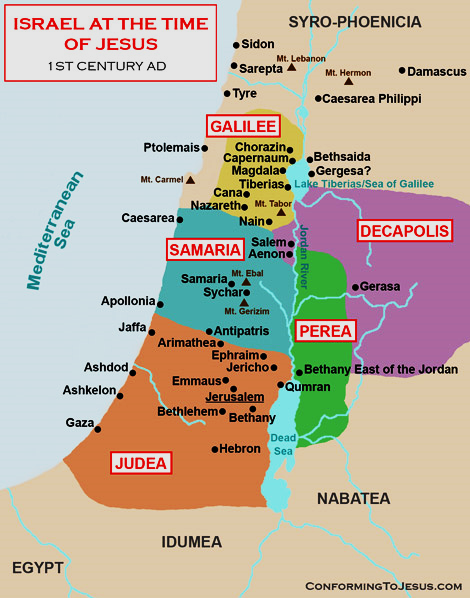 The Roman Criminal Trials
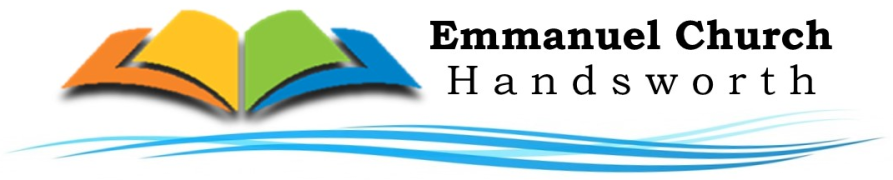 (1) Jesus before Pilate for the first time (Luke 23:1-5)
Pilate found no fault in Jesus
Jewish leaders broke the very laws they studied and taught others in condemning Jesus, the were hypocrites  
(2) Jesus before Herod Luke (23:6-12)
Herod was curious but not really interested in repenting
Herod was disappointed with Jesus 
(3) Jesus before Pilate a second time (Luke 23:13-25)
Pilate again, found no fault in Jesus and wanted to free him 
He gave people a choice between Barabbas a criminal and murder, or Jesus 
The people decided to release Barabbas
(4) Jesus and Barabbas (Luke 23:13-25)
Like Barabbas we deserved to die 
Like Barabbas we did nothing to set ourselves free
Like Barabbas, Jesus took our place
Judy Garlands slippers in Wizard of Oz sold 
for $32 million
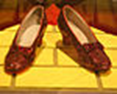 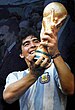 Diego Maradona’s shirt sold for $9.3 million
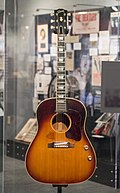 John Lennon’s guitar sold for $2.4million
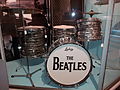 Beatles drumhead sold for $2.1million
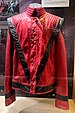 Michael Jackon’s leather jacket sold for $1.8million